CASO DIAGNÓSTICO POR IMAGEN- NEUROLOGÍA
Caso tomado del Servicio de Neurología del Hospital Universitario de Elda. Imágenes aprobadas por el Dr. Vicente Medrano.
LUIS F. DE MIGUEL RODRÍGUEZ   GRUPO 13-14 			TALLERES INTEGRADOS III
PRESENTACIÓN DEL CASO
ENFERMEDAD ACTUAL: Varón de 68 años que acude a urgencias por malestar general, inestabilidad en la marcha y pérdida de fuerza en hemicuerpo izquierdo. No refiere cefalea, ni alteración visual, ni alteraciones del lenguaje (afasias) y niega otra clínica acompañante. 
ANTECEDENTES: No RAMc, DM 2, DLP, No HTA. Ingreso por miocarditis en 2018 y padece HBP. Fumador activo de 15 cigarrillos al día y no bebedor. Antecedentes quirúrgicos: cataratas, prótesis de rodilla derecha, colecistectomía y hernia umbilical. 
	Tratamiento habitual: Plavix (copidogrel), Tamsulosina y Metformina.
EXPLORACIÓN FÍSICA: Paciente normohidratado, normocoloreado y bien perfundido.
	Neurológica: Paciente consciente y orientado en las tres esferas con lenguaje conservado 	y pares craneales normales. Se aprecia desviación de la comisura bucal izquierda. La 	sensibilidad está conservada. Exploración motora: fuerza conservada en extremidades 	derechas (5/5), fuerza en miembro superior e inferior izquierdo muy disminuida (1/5). 	Signos meníngeos  negativos. Reflejo cutáneo plantar (Babinsky) extensor en pie izquierdo 	y flexor en el derecho. Además, presenta imposibilidad para la sedestación y la marcha.
	No se detectaron hallazgos patológicos en el resto de la exploración.
PRESENTACIÓN DEL CASO
PRUEBAS COMPLEMENTARIAS: 
Analítica sanguínea: glucosa de 113 mg/dl y PCR 10,2. El hemograma y la coagulación normales. 
Gasometría con pH 7,38 Pco2 40,9 mmHg Po2 70,5 mmHg HCO3 24.1 mEq/L.
ECG ritmo sinusal sin alteraciones.
Rx tórax sin hallazgos patológicos.



Se pide RMN CEREBRAL Y ESTUDIO DIFUSIÓN PERFUSIÓN que se adjuntan a continuación.
IMÁGENES ESTUDIO DIFUSIÓN PERFUSIÓN
ESTUDIO DIFUSIÓN
(RM-DWI)
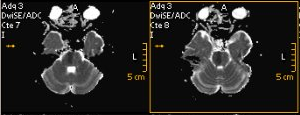 ESTUDIO PERFUSIÓN
(RM-PWI)
IMÁGENES DE RM T2
RESOLUCIÓN
ESTUDIO DIFUSIÓN PERFUSIÓN: Se observa lesión hiperintensa a nivel tronco encefálico en RM por difusión y un foco de hipoperfusión a ese mismo nivel en RM-PWI compatible con isquemia tisular.
RM CEREBRAL T2: Se observa imagen coincidente con estudio de difusión en la que se halla una lesión hiperintensa a nivel tronco encefálico. 



DIAGNÓSTICO: ICTUS ISQUÉMICO LACUNAR SUBAGUDO EN TRONCO ENCEFÁLO